Socially Distanced 
Study Space
Library Services for September 2020
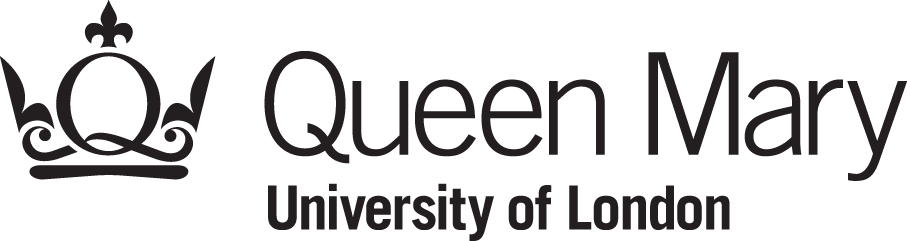 www.library.qmul.ac.uk
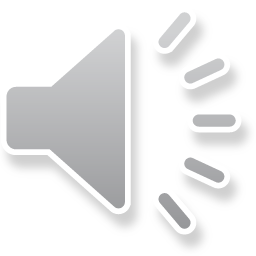 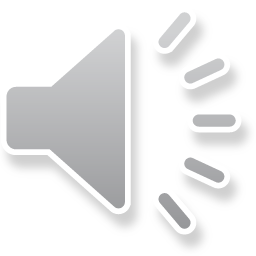 [Speaker Notes: To enter the libraries please bring your University ID card, and please check on the library website for up to date advice about anything else you may need to bring. This may change as government safety advice changes.]
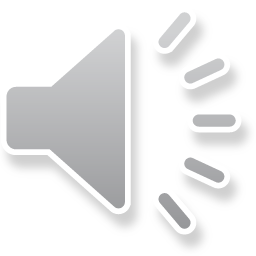 [Speaker Notes: We will be offering as much socially distanced study space as we possibly can]
qmul.libcal.com
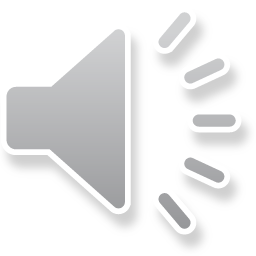 [Speaker Notes: We offer silent reading rooms, and reading rooms where you can talk quietly. Whichever kind of study space you prefer, you will be able to book a seat in a library via an online booking system. The url is https://qmul.libcal.com/]
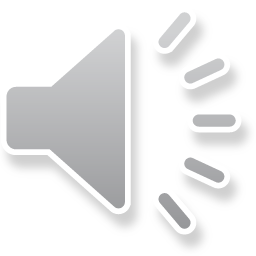 [Speaker Notes: All study space will be socially distanced to keep everyone safe.]
Questions …
… if you have any questions or would like a bit more information please email library@qmul.ac.uk
www.library.qmul.ac.uk
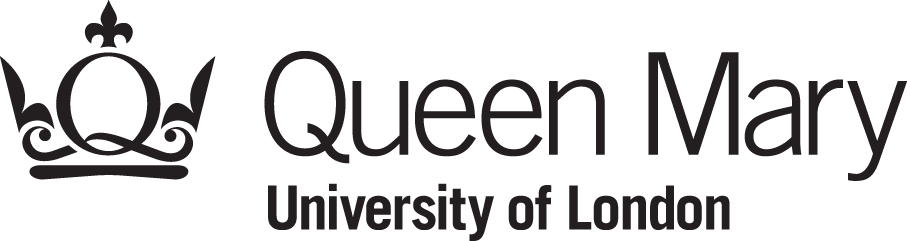 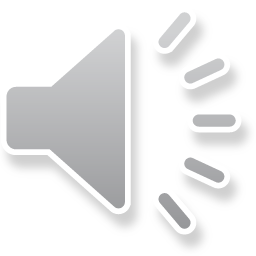 [Speaker Notes: And…. … if you have any questions or would like a bit more information please email library@qmul.ac.uk
Thank you!]